2018 Annual ReportsState of New Hampshire
Energy Efficiency & Sustainable Energy Board April 19th, 2019
Donald Perrin, State Energy Manager, DAS
& Chris Skoglund, NHDES
Overview
2018 Annual Energy Report
Buildings

2018 Energy Conservation Plan Report
State of NH Energy Goals
Executive Order 2004-7  - An order improving the energy efficiency of State Government. 
Executive Order 2005-4 - An Order for State Government to Lead-by-Example in Energy Efficiency 
Senate Bill 73 (2010 Session)  requiring the state government to reduce energy use per square foot […] (New Hampshire law (RSA 155-A:13))
Executive Order 2011-1 - An Order for State Government to Continue to Lead-by-Example in Energy Efficiency.   
Executive Order 2016-3 - An order for state government to continue to lead-by-example in energy efficiency, conservation, and renewable energy.
[Speaker Notes: •         Since 2004, New Hampshire has been working to improve energy usage in state buildings. Executive Order 2004-7 (2004) authorized a committee to develop an energy reduction goal and plan, a procedure for conducting audits of facilities that score between 40 and 60 on the ENERGY STAR benchmarking system, new energy efficiency standards for new construction, and a procedure for commissioning new facilities that ensures adoption of energy-efficient design specifications and equipment operations.
•         In 2010, SB73  mandated that all agencies enter energy, water, and sewer data into a statewide tracking database in order to assess progress and properly benchmark success.
•         New Hampshire law (RSA 155-A:13) requires that any state owned building that is newly constructed, reconstructed, altered or renovated such that it constitutes a major project, must meet a high performance design standard. The incremental costs related to any energy efficiency and sustainable design features may be recouped over a 10 year period.
•         Executive Order 2011-01 called for a 25% reduction in fossil fuel energy usage in state buildings by 2025 and a system to track and benchmark progress toward this goal.  The significant energy efficiency efforts and results thus far have already reduced fossil fuel energy use by 21% per square foot in State Buildings.
•         On May 6, 2016 Executive Order 2016-03 (supersedes EO 2011-01) was signed setting new, aggressive goals for state government on energy efficiency, conservation and renewable energy.  This Executive Order recognizes the significant energy efficiency efforts and results thus far have already reduced fossil fuel energy use by 21% per square foot in State Buildings and sets new savings targets for State Vehicle Fleet and State Building energy use. Further it sets updated goals of reducing fossil fuel use at state-owned facilities by 30 percent by 2020, 40 percent by 2025 and 50 percent by 2030, compared to a 2005 baseline; reducing greenhouse gas emissions from the state passenger vehicle fleet by 30 percent on a metric-ton basis by 2030, as compared to a 2010 baseline; enhancing construction and renovation standards; and increasing management and tracking of energy consumption.

2004-7 http://sos.nh.gov/WorkArea/DownloadAsset.aspx?id=24456 
2005-4 http://sos.nh.gov/WorkArea/DownloadAsset.aspx?id=24529
2011-1
2016-3

SB73 - http://www.gencourt.state.nh.us/legislation/2010/SB0073.html
RSA 155-A:13 http://www.gencourt.state.nh.us/rsa/html/XII/155-A/155-A-13.htm]
Executive Orders and Legislation
Establishment of state energy use goals
Establishment of State Energy Manager Position and  Office
Development of state energy database 
2005 baseline, 
Complete 2009 - Present
Requirement for annual Agency Energy Conservation Plans
Established State Government Energy Committee (SGEC) 
Meetings as need (every 3-4 months)
High Performance Building Design Standard
All new construction & renovations
Side Effects: 
State Energy Staff Group
Yearly energy conference
[Speaker Notes: Any new construction, reconstruction, alteration, or maintenance in any state owned building, plant, fixture, or facility, as defined by Chapter 155-A:13 of the State Building Code and its noted exceptions, shall conform to standards not less than those established by Standard 189.1-2009, Standard for the Design of High-Performance Green Buildings, as published by ANSI/ASHRAE/USGBC/IES]
Executive Order 2016-03
Building Fossil Fuel Fuse Energy Intensity Targets (KBTU/sq. ft.) compared to a 2005 baseline
30 percent below FY2005 levels by 2020
40 percent below FY2005 levels by 2025
50 percent below FY2005 levels by 2030

State Passenger Vehicle Fleet GHG Emissions Targets (MT)
30 percent below FY2010 levels by 2030
[Speaker Notes: Source(s):  http://www.25x25.org/index.php?option=com_content&task=view&id=12&Itemid=41]
Annual Energy Report Summary
Total Building Energy Consumption
Summary of State of NH Energy Consumption (FY05 & FY18)
Fossil-Fuel Energy-Use Intensity Reduction Goal
Concord Steam Conversion to Natural Gas Fuel Costs
Fossil Fuel Determinations
All energy use  tracked in KBTUs (Apples to Apples)
Primary Energy Sources (e.g., oil, NG, biomass)
Secondary Energy (e.g., electricity, steam)

Determining total energy use is easy (Simple Addition)

Determining fossil-fuel energy use has varied in complexity
Count primary fossil fuels (1:1)
Calculate secondary fuels based on share of fossil fuels in primary energy mix
For default service: New England ISO-NE Mix
For state contract: 75 percent of reported supply mix (due to purchase of voluntary RECs)
For steam: Annual reported mix of biomass and fuel oil (declined each year)
Total Building Energy Consumption
Since FY2005, the State has avoided over $39 million in fossil-fuel energy costs.
[Speaker Notes: The State owns and operates more than 500 buildings and occupies many more in the form of leased space. The State’s energy portfolio has changed significantly since FY2005. This change is illustrated in Figure 1 below, by detailing total building energy consumption, energy costs, and square footage and comparing the baseline year FY2005 to FY2014 - FY2018.

The State’s estimated avoided fossil-fuel energy costs were calculated by taking into consideration weather normalization (measures the impact of weather on energy consumption), energy efficiency investments and fossil-fuel switching projects.]
Building Energy Use Intensity
Building Energy Consumption
State of NH Energy Consumption (FY05 & FY17)
Summary
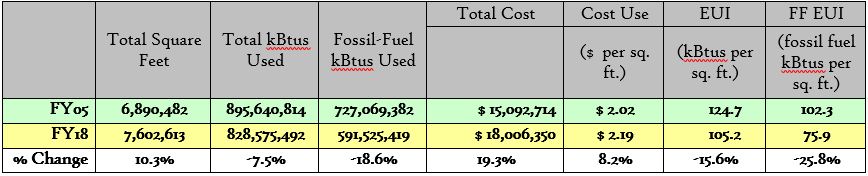 [Speaker Notes: Why FY05

Fossil-fuel energy use is reported as a percentage of the State’s total energy consumption. As summarized in Table 1 below, between FY2005 and FY2018, the building space owned by state government increased by 10.3 percent while the State’s total energy use decreased by 7.5 percent and the amount of energy derived from fossil fuels also decreased by 18.6 percent.]
Fossil-Fuel Energy-Use Intensity Reduction Goal
[Speaker Notes: The electricity that the state consumes from nuclear sources was included as a non-fossil-fuel energy source. Upon further review of the formulas that calculate the fossil-fuel use, an error was detected in the baseline (FY2005) calculation of fossil-fuel use only and not in the calculation for subsequent years. The baseline (FY2005) fossil-fuel energy was corrected from 660,171,441 kBtus to 704,691,913 kBtus which resulted in a 7 percent increase in fossil-fuel consumption. This calculation change is illustrated in Figure 2 below, by detailing total energy consumption, original baseline fossil-fuel energy, total fossil-fuel energy consumption, and fossil-fuel energy-use intensity percent change and comparing the baseline year FY2005 to FY2014 - FY2018.]
Concord Steam Conversion Natural Gas Fuel Costs
[Speaker Notes: In FY2018, seven facilities had new natural gas boilers installed and for the other 20 buildings, four temporary natural gas boilers (two boilers on SOPS and two boilers Downtown) were installed to provide steam. For FY2019, the other 20 buildings will be transitioned to permanent heating systems fueled by natural gas or biomass (i.e. wood pellets) boilers. As a result of converting off of Concord Steam, the State realized an energy cost savings of $2.2 million in the first year of operations.]
2018 Energy Conservation Plan Summary of Completed Projects
13 of 16 Departments submitted energy conservation plans that calculate energy savings for 80 energy efficiency projects.


Total cost: $2.1 million 
Energy cost savings:  $342,000 annually
Simple payback: 6 years
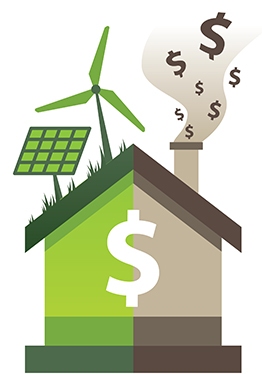 [Speaker Notes: ‘]
Energy Conservation Plan Summary of Efficiency Funding
$500,000 in capital funds for energy conservation projects for the fiscal biennium 2018/2019. 

At the time of this report:
 $360,000 had been expensed efficiency projects
Estimated $104,000 in avoided energy costs annually
3.5 year Return On Investment
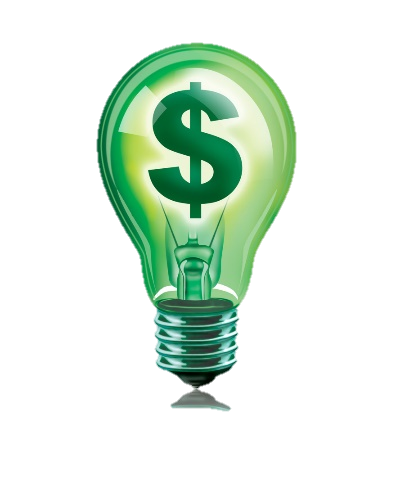 [Speaker Notes: Based on a conservative average effective lifespan of 15 years, these 17 completed energy efficiency projects will save the state nearly $1.2 million in avoided energy costs over their expected lifetimes (at current energy rates).]
Energy Conservation Plan Summary of ESPC
In FY 2018, State developing two (2) Energy Saving Performance Contracts (ESPC). 

Concord and on the State Office Park South: Twenty-eight (28) buildings located in downtown. 

Seacoast region: twenty-nine (29) buildings
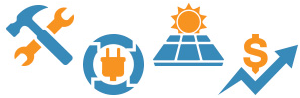 [Speaker Notes: The first ESPC includes twenty-eight (28) buildings located in downtown Concord and on the State Office Park South. The latest ESPC includes twenty-nine (29) buildings in the Seacoast region belonging to five individual agencies (Department of Administrative Services, Employment Security, Fish & Game Department, Department of Natural & Cultural Resources, and the Department of Transportation).

ESPCs are a way for agencies to implement large scale energy saving measures in their buildings with no up-front capital expenditures. Agencies pay for measures over time from the guaranteed energy savings associated with the projects using their utility budgets. Departments see no difference in their total expenditures because the ESPC payments are offset by reduced energy bills. Construction of the Concord ESPC commenced in FY 2018 and the Seacoast ESPC will likely begin construction in FY 2019.]
Energy Conservation Plan Summary of Agency Priorities
Top priority EE projects for FY19/20 for agencies:
Replace heating systems
Upgrade lighting to LED (interior and exterior lighting)
Replace windows
Install variable frequency drives
Fuel switching to Natural Gas
Building envelope (air sealing/insulation)

Estimated cost for prioritized measures: $30.7M  Return on investment: 10.1 years
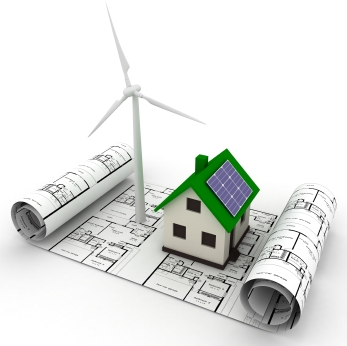 Challenges to Meet Goals
Changes to grid mix (closure of nuclear facilities)
Low investment in energy management projects
ESPC vs. Direct Budget Item
Staffing constraints
SEM (small)
SGEC staff (staff in the “cloud”) ALT. “Cloud Staffing” (SGEC)
Funding
Questions?